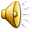 Мастер-класс учителя начальных классов МБОУ  НОШ №3 Журавлевой Светланы Степановны
Новогоднее путешествие
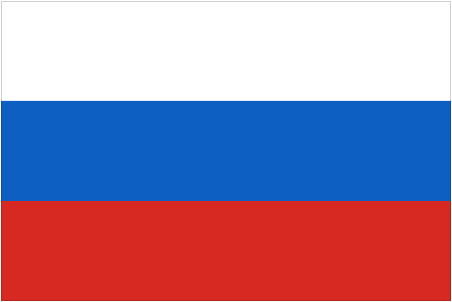 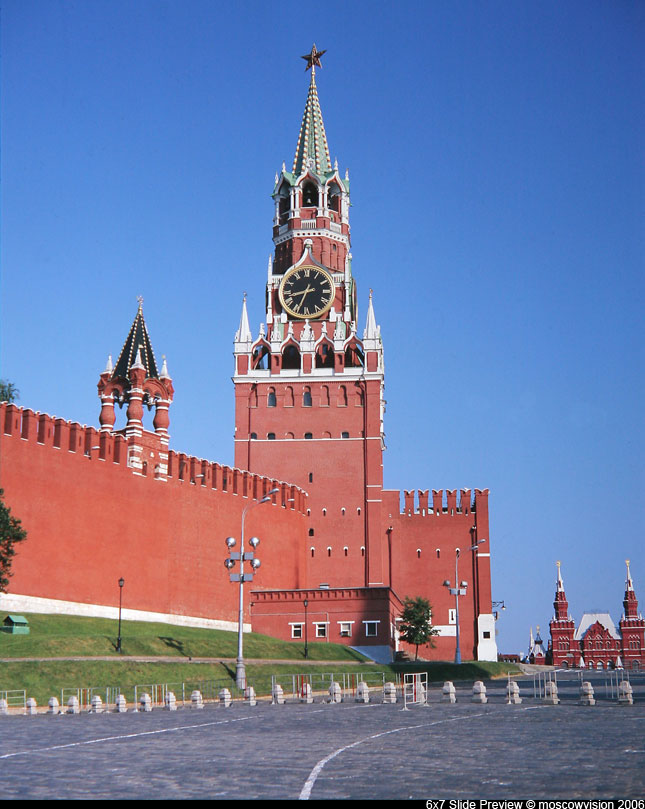 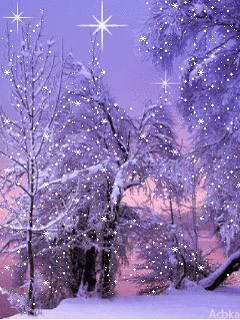 Красивые, будто кружевные, с тонкими лучами и лепестками, как у цветов. Они все разные, и ни одна не повторяется. Они укрывают от мороза растения, жучков, зверюшек…Под снегом тепло и уютно..
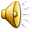 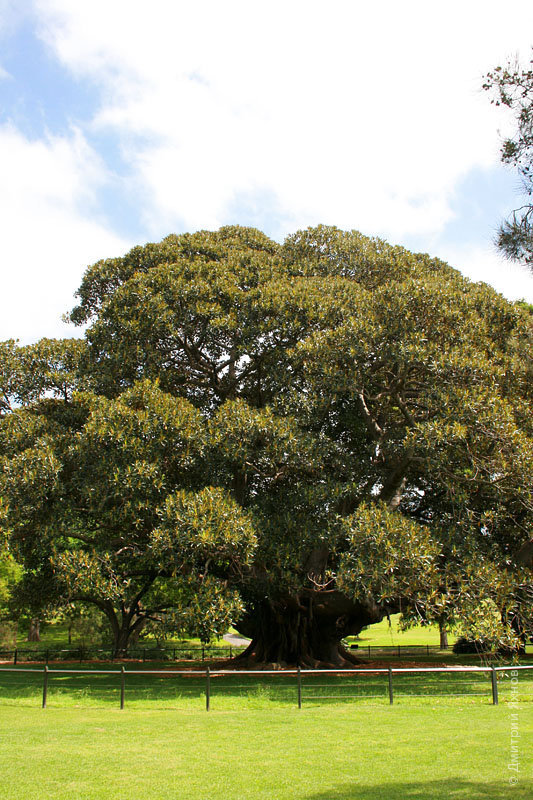 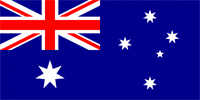 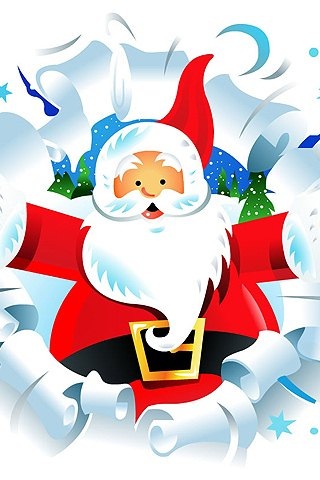 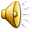 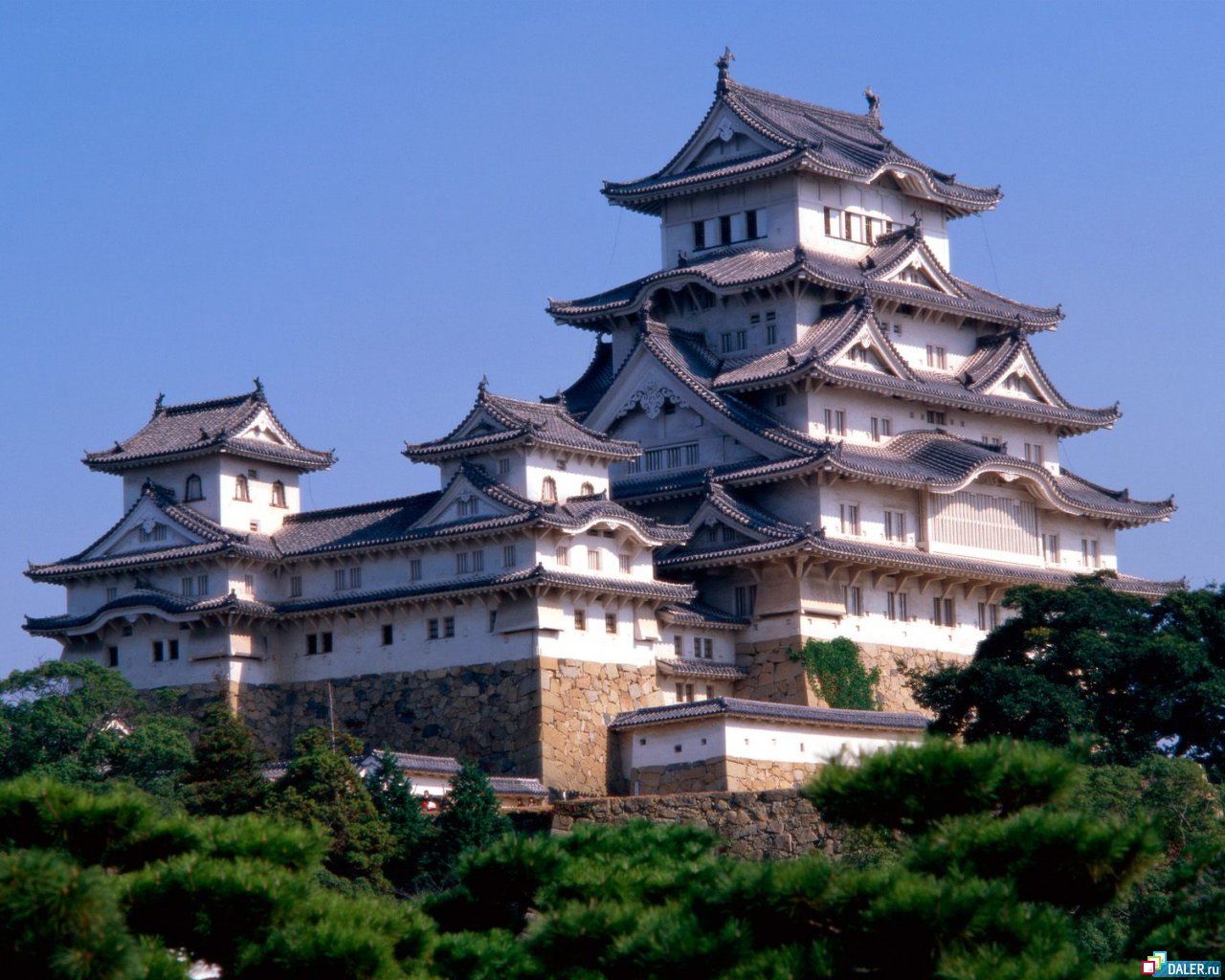 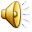 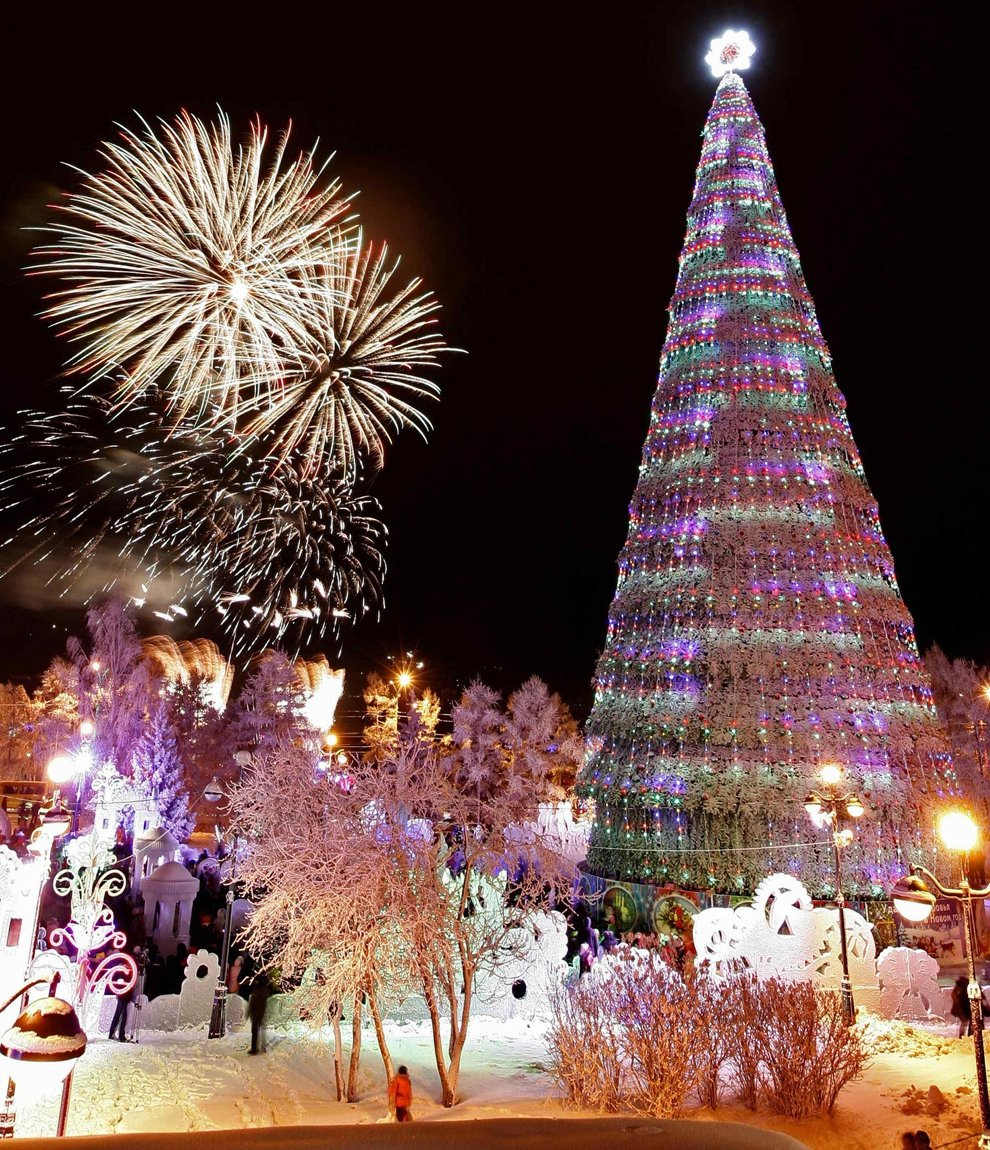 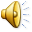 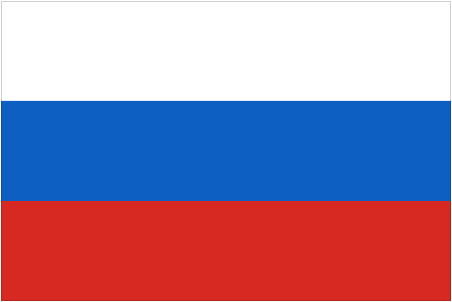 Россия                  АвстралияЯпония
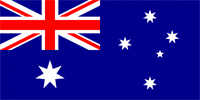 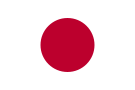 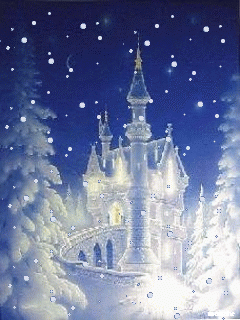 С наступающим Новым годом!
СПАСИБО   ЗА ВНИМАНИЕ!